Energy communities in EU energy policy
Achille Hannoset, European Commission, DG ENER, Unit B1
Clean Energy Package
Purpose of empowering consumers
Can be an effective tool to increase public acceptance of new projects

Mobilise private capital for the energy transition

Could be a tool to increase flexibility in the market

Transform consumers into energy citizens by involving them actively in energy decision-making
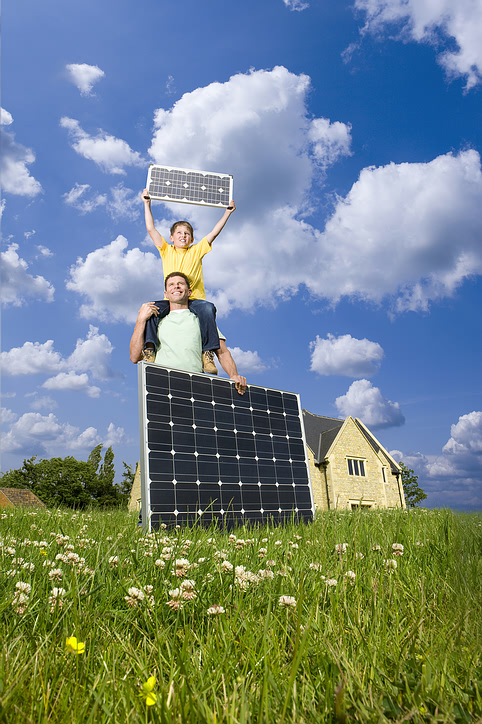 Consumer empowerment
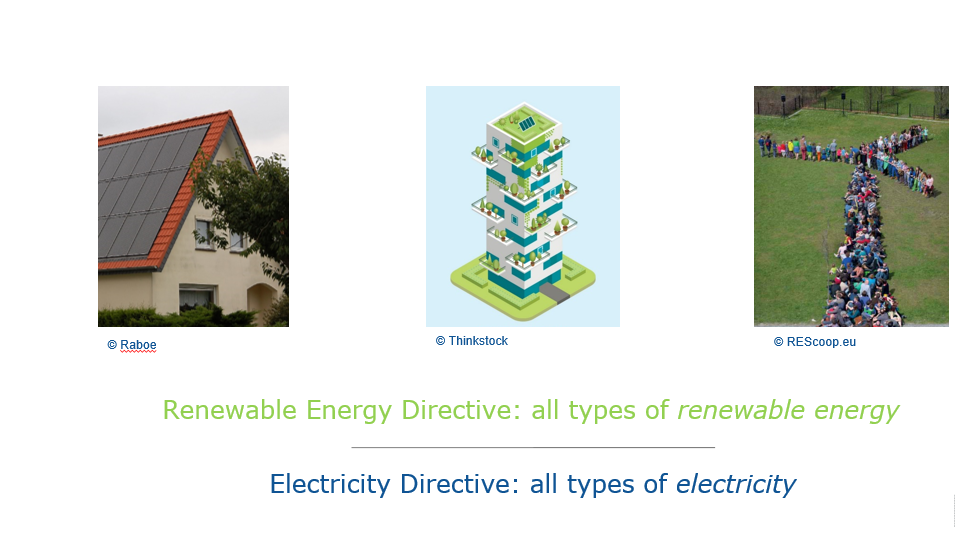 Individual active customer
Jointly acting active customers
Energy communities
Shared core
Citizen Energy Communities (CEC)
Renewable Energy Communities (REC)
Renewable electricity market
Any legal entity
Open and voluntary
Primary purpose to provide environmental, economic or social community benefits
Differences between REC and CEC
Enabling framework REC & CEC
REC
REC + CEC
REPowerEU
Role of citizens and communities under REPowerEU
Communities and citizens can help to deliver on two out of three objectives of REPowerEU:

Produce clean energy by increasing acceptance and mobilising private capital investments

Save energy by providing energy efficiency services to their members and increasing consumer consciousness of energy use

Self-consumption schemes may help to secure access to affordable energy, including for low-income households

x
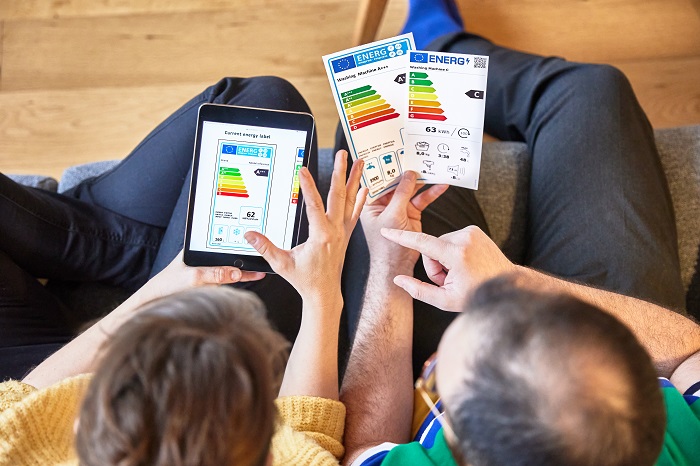 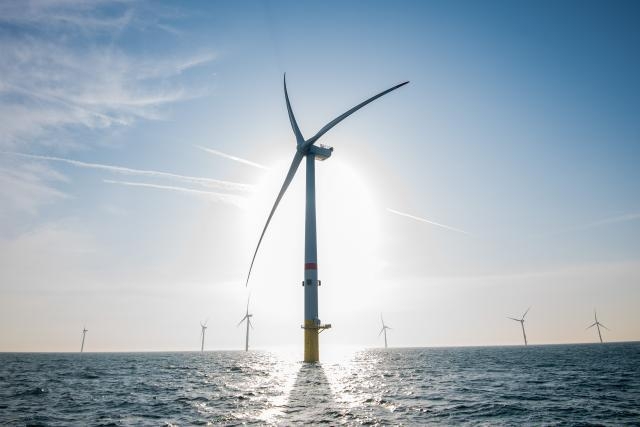 Key REPowerEU policy instruments
Legal proposals
Energy Performance of Building Directive (EPBD)
Electricity Market Directive
Gas Market Directive
Renewable Energy Directive
EU objectives and actions under EU Solar Strategy
Member State actions for energy communities
3. EU Initiatives
Rural Energy Community Advisory Hub (RECAH) – end of 2023
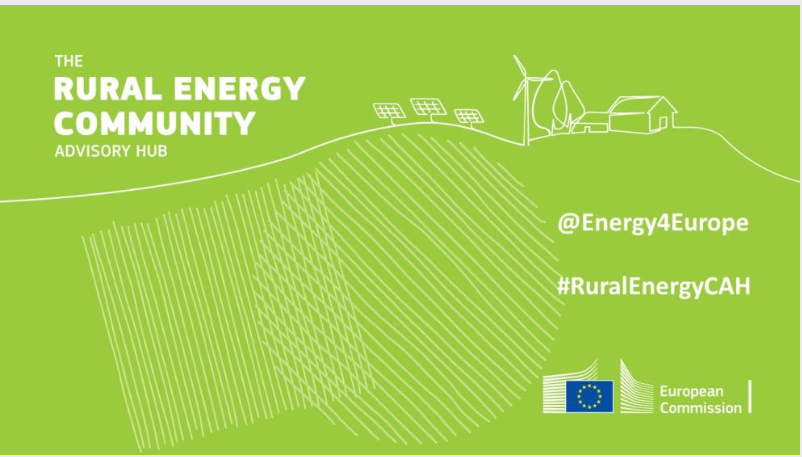 Best practices
Guidance documents
Technical assistance (closed)
Building a network
Energy Communities Repository – end of 2023
Emerging good practices
Technical assistance (closed)
Barriers and action drivers report
Impact assessment
Repository of cases and legal developments
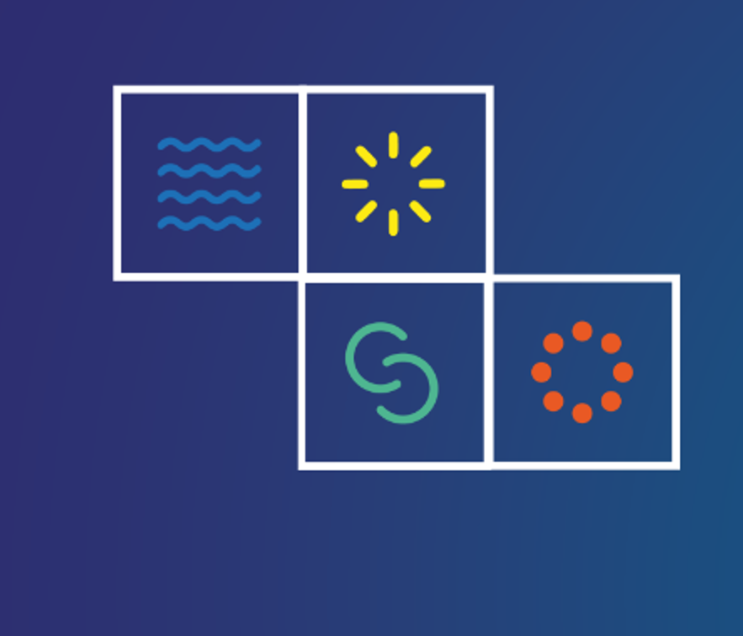 4. Reform Electricity Market Design – Energy sharing models for consumer empowerment
Background & Objective
High & volatile energy prices have impacted the electricity bills of consumers 
Direct access to RES can help decouple the electricity bill from volatile wholesale market prices and dampen their impact 
Not all consumers have direct access to RES due to spatial or financial constraints. 
Energy sharing facilitates direct access to RES generated or stored off-site.
Model 1: Sharing of energy generated or stored by a facility that is collectively owned, leased or rented
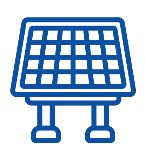 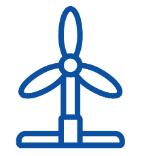 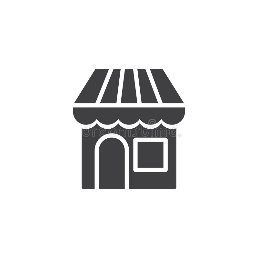 Option 1
Energy community according to EU definitions
Jointly invest in RES capacity
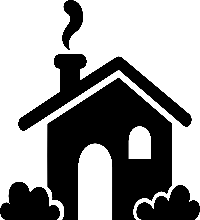 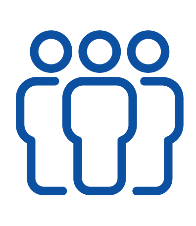 Prosumers
Jointly invest, lease or rent RES capacity
Legal entity or private agreements
Option 2
Share energy within certain time interval (against a service fee) & within the same bidding zone
Model 2: Sharing of excess energy generated or stored by a facility of an individual prosumer with other consumers
Share energy within certain time interval free of charge or against a price/kWh within the same bidding zone (directly or through third party facilitator)
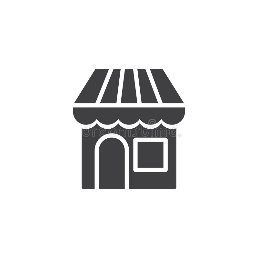 Excess production
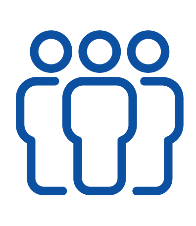 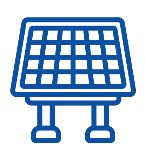 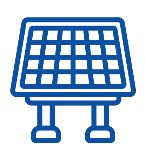 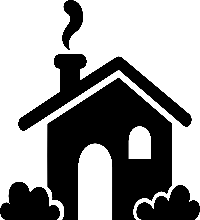 Self-consumption
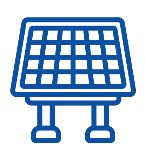 Consumers
Prosumer
Keep in touch
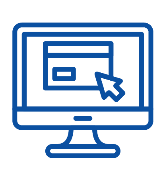 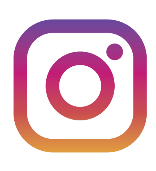 ec.europa.eu/
europeancommission
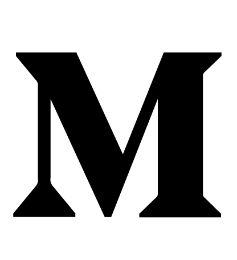 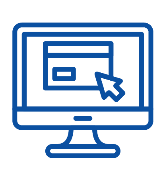 @EuropeanCommission
europa.eu/
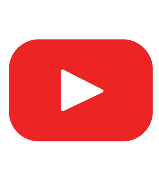 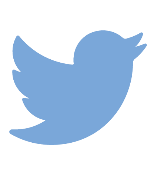 EUTube
@EU_Commission
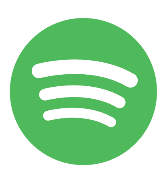 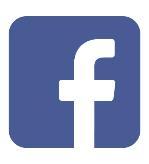 @EuropeanCommission
EU Spotify
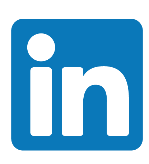 European Commission
Thank you
© European Union 2020
Unless otherwise noted the reuse of this presentation is authorised under the CC BY 4.0 license. For any use or reproduction of elements that are not owned by the EU, permission may need to be sought directly from the respective right holders.
Slide xx: element concerned, source: e.g. Fotolia.com; Slide xx: element concerned, source: e.g. iStock.com
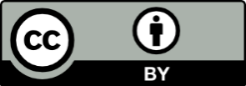